UIG Task Force Progress Report
Change Management Committee 10/04/19
Background
Modification 0658: ‘CDSP to identify and develop improvements to LDZ settlement processes’ approved by Ofgem on 6th July 2018
Modification raised to authorise the CDSP to assign resources and incur costs related to a Task Force to investigate the causes and influencers of Unidentified Gas (UIG), with a target of reducing the volatility and scale of UIG and developing a robust predictive model for daily UIG for use by all parties.
BER for Change Reference Number XRN4695: ‘Investigating causes and contributors to levels and volatility of Unidentified Gas’ approved at ChMC on 11th July 2018
This Change Proposal added an additional service line into the DSC to enable Xoserve access to investigate, using resources and technology, causes and contributors to levels and volatility of Unidentified Gas. Xoserve is to provide monthly update reports and recommend proposals and subsequent changes or modifications for the industry.
The following slides provide: 
Task Force dashboard 
POAP
Recommendation stats
Reporting on budget
Task Force next steps
UIG Task Force: Dashboard
Overall RAG status:*
G
Plan on Page
Advanced Analytics
Completed activity
Delivery team milestone
DSC ChMC governance
C
I
C
I
I
I
I
I
I
09/01 DSC ChMC
13/03 DSC ChMC
10/04 DSC ChMC
08/05 DSC ChMC
12/06 DSC ChMC
28/01 CUSTOMER RECOMMENDATION DAY
13/02 DSC ChMC
15/2 Post Sprint Exec Summary
28/03 Exec Summary
w/c 29/4 Exec Summary
C
C
Develop Xoserve owned Recommendation options – update and publish recommendation tracker in line with UIG working group meetings
Develop Findings template and Recommendation Packs
Investigation Analysis
03/05 Attend Customer Training Day
15/2 Published Investigation Guide
C
Draft Mods to support recommendations
Support Mod development
I
I
I
01/05 CoMC
15/05 CoMC
19/06 CoMC
I
I
I
I
I
I
I
16/01 CoMC
20/02 CoMC
20/03 CoMC
08/04 UIG WG
29/04 UIG WG
21/05 UIG WG
24/06 UIG WG
Issue analysis and tracking (Investigation Tracker updated and published bi-weekly)
Recommendations - where we are
13 finding & recommendations = 85 recommendation lines
38 CLOSED
10 do nothing
1 BAU
8 lines PAC /Xoserve – covered under existing changes 4876 & 4795. 4 with Xoserve
3 lines MOD 0681 – EON & Xoserve = 1 MOD referred to UIG WG
3 lines MOD – Xoserve (3.2.1) = 3 MODS - Drafted
9 lines MOD – Xoserve (12.2) = 1 MOD – Drafted
5 completed
22 other option progressed
18 Future review
6 In progress
2 ongoing engagement using existing MI
1 CP4866  in progress – Nov target
1 CR4867  in progress – April go live
1 CP4853  in progress – April go live
1 CR4868  in progress - TBC
7 review April
2 review May
3 review July
2 review November
4 review December
All future reviews include non Task Force related changes that are pending, defects with planned resolution dates, other options which may be considered if engagement/PAC reporting does not deliver results. (PAC can look to deliver these when PAC reporting is updated).
As at 01/4/19
[Speaker Notes: 85 lines in recommendation tracker
37 lines closed =
10 do nothing: 3.2.1 option 1, 3.2.2 option 1, 1 option 1, 12.1/12.3 option 1, 12.2 option 1, 3.2.8 option 1, 3.1 option1, 13.2.5 option 1, 2 option 1, 13.2.2 option 1.
Bau=1.  3.2.2 option 5
Completed =5. 2 option 2, 2 option 3, 13.2.2 option 2, 13.2.5 option 2, 13.2.5 option 3.
Progressed another option =22. 1 option 5,8. 3.2.1 option 5,8,9.  3.2.2 option 2,3,4,7a,8. 12.1/12.3 option 5,7,8,9b.  3.2.8 option 6, 10, 11.  3.1 option 2,3,4,8,9.

8 lines PAC/Xoserve action = 3.2.1 option 3 & 4 – with Xoserve/pac to deliver.  12.1/12.3 option 6 with xoserve/pac.  1 option 7 with xoserve/pac to deliver  3.2.2 option 10 covered under 4876.  1 option 4 covered under 4795.  12.1&12.3 option 3 covered under 4876 . 3.2.8 option 5 covered under 4876. 

3 lines EON/Xoserve MOD = 12.1&12.3 option 9a, 10, & 11.
9 lines Xoserve draft mod – 12.2 options 2,3,4,5,6,7,8,9&10.
3 lines Xoserve draft mod 3.2.1 options 6,7 & 10.

6 lines in progress = 
2 ongoing engagement 12.1&12.3 option 2, 3.2.8 option 2 – using current MI shipper performance packs
1 CP in progress - 3.1 option 5 – CP4853 manual workaround starts April 2019
1 CP in progress – CP4866 removal of validation on uncorrected read – review in Nov 3.1 option 7
1 CR in progress – 3.2.1 option 2 - CR4867 sites over 58.6m kWh that need reconfirming
1 CR in progress – 1 option 2 - CR4868 class 1&2 read rejections

18 lines for future review = 
7 review April 3.2.2 option6, 7b & 9.  1 option 3, 6 & 9. 12.1&12.3 option 4.
2 review May 2 option 5 & 6.
3 review July 3.2.1 option 11. 3.2.8 option 3 & 4.
2 review November 3.1 option 6, 2 option 7.
4 review December 3.2.8 option 7, 8 & 9. 2 option 4.]
Overview Of Task Force Funding
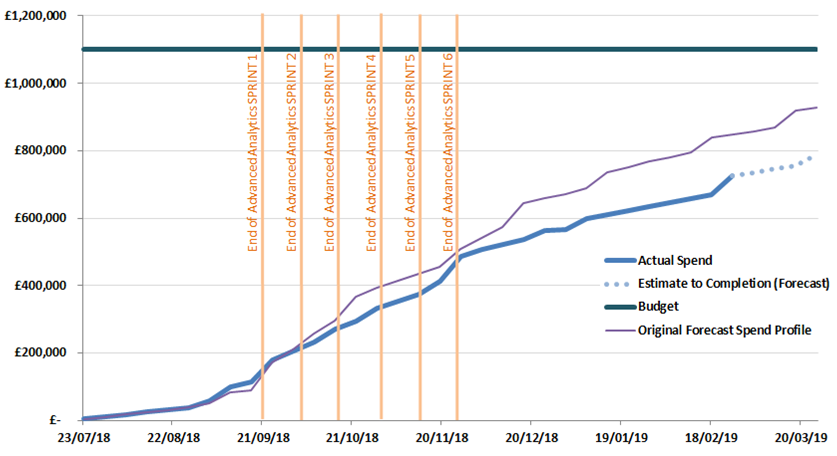 Task Force Next Steps
Use the UNC UIG Work Group as the mechanism to share progress on all recommendations where options residing with Xoserve.
Provide updates to the “Recommendation Tracker” in line with UNC UIG Work Group timescales.
Continue analysis on investigation lines & publish investigation tracker updates fortnightly.
Publish any new findings/recommendations drawn from investigation lines which are currently “work in progress” when completed.
Present recommendation options for 3.2.5 Inaccurate or out of date AQs – impact of rolling AQ at UNC UIG Work Group 8th April 2019 – Xoserve take action on all options agreed.
Continue the customer engagement, progress the  CPs & CRs raised to support the recommendation options agreed at 28th January UIG-Recommendation session.
Supporting MOD development  to progress agreed recommendation options where Xoserve have drafted the mods.
Continue the development of existing non Task Force changes 4876 & 4795 to support the PAC report recommendations.